Mosaïque inclusive: espace paradoxal ou espace social?
Guy Drudi, président de La Maisonnée et 
Doctorant Sciences humaines appliquées. 
Université de Montréal.
Contexte de la présentation
2
Mosaïque inclusive
Diversité ou différence 
Choc discriminatoire.
 Programme Équité, Diversité, Inclusion ou Programme d’accès à l’Égalité
Modèles d’intégration 
Espace social et organisations communautaire .
Guy Drudi La Maisonnée 2 novembre 2023
Mosaïque inclusive, un paradoxe de la différence?
3
La "mosaïque inclusive = une société composée de différentes pièces qui, lorsqu'elles sont assemblées, forment une belle mosaïque harmonieuse.
Valoriser  la diversité et l'inclusion de toutes les personnes, quelle que soit leur origine, leur genre, leur capacité, leur orientation sexuelle, leur religion, etc. 
Créer  un espace où chaque individu est respecté, reconnu et inclus, sans discrimination ni exclusion. 
Célébrer les différences 
Promouvoir l'égalité des chances pour tous par des politiques fondées sur Équité, Diversité et Inclusion.
Guy Drudi La Maisonnée 2 novembre 2023
4
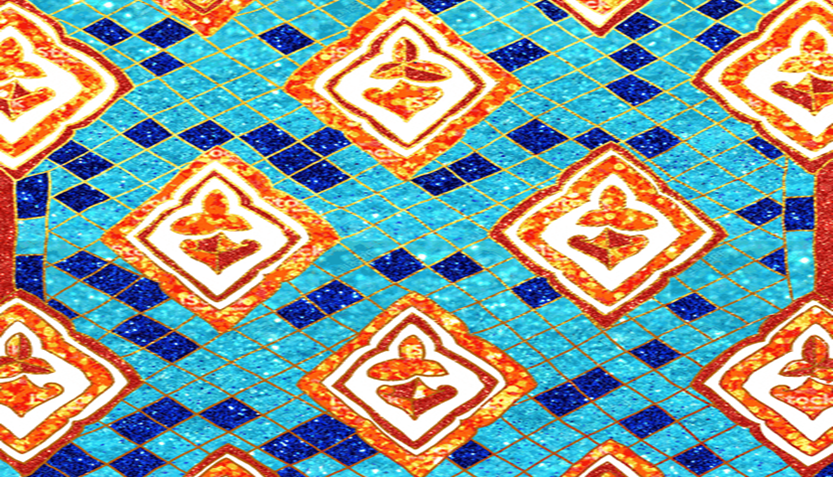 giphy.gif
Guy Drudi La Maisonnée 2 novembre 2023
Diversité ou Différence
5
La diversité n’est pas une célébration des différences car celles-ci sont souvent empreintes de discrimination qui freine l’inclusion sociale. (Benessaieh, 2011; White 2017; 2022; Mansouri et al 2023)
La différence nous remet en question, menace nos frontières (Luhmann, 2006). Ce qui fragilise la Mosaïque …
« …la promotion de la diversité ne peut pas être un principe régulateur de la vie commune, comme si la société était une page vierge sur laquelle chaque différence pourrait légitimement revendiquer une part égale. » (Barry 2023: 29)
La revendication des différences transforme la relation sociale « en un repli sur soi, un solipsisme identitaire, c’est le sens même du social et de la vie commune qui sera remis en question. » (Barry 2023: 44)
Guy Drudi La Maisonnée 2 novembre 2023
Nécessité d’une politique interculturelle pour créer une mosaïque inclusive.
6
Composantes  d'une politique interculturelle (White 2018)
Elle normalise les pratiques 
Contribue à développer un sentiment d'appartenance aux institutions municipales.
L'identité citoyenne prend le dessus sur l'identité culturelle comme principe de pluralisme dans les démocratie moderne. 
Développer un espace civique commun, l'espace municipal.
Reconnaitre la diversité; lutter contre la discrimination; promouvoir le dialogue interculturel.
Guy Drudi La Maisonnée 2 novembre 2023
Choc discriminatoire
7
Prise de conscience à un moment précis d’une stigmatisation:
exclusion jusqu’alors occultée
souffrance sociale, 
malaise identitaire, 
déni de reconnaissance sociale, 
rupture de confiance 
appartenance à un groupe

Persistance  de la stigmatisation 
Marginalisation  des réseaux de soutien social. 
Atteinte à la dignité
Guy Drudi 16 juin 2022
Impacts du choc discriminatoire: injustice épistémique.
8
Selon Fanon, l'espace de reconnaissance n'est pas une source de liberté ou de dignité pour le colonisé, mais un lieu de relations coloniales. Autrement dit, la reconnaissance de l'opprimé maintient le pouvoir du groupe monopolistique. (Ajari 2019)
"La quotidienneté du Blanc, ce qui selon lui « ne pose pas de problème », ce qui est à ses yeux « indiscutable », est vécu par le Noir sur un tout autre mode : celui de l’indigne. " Ajari 2019: 89
« Quand je suis là, la dignité n'y est pas et quand elle y est, je n'y suis plus. » (Fanon 2011:161)
Guy Drudi La Maisonnée 2 novembre 2023
Programme d’accès à l’égalité en emploi ou programme d’Égalité, de Diversité et d’inclusion.
9
« Les PAÉE ont pour principal objectif de corriger le traitement inégal qui se fonde sur des systèmes de pratiques, de valeurs ou de règles dont l’interaction complexe a pour effet de maintenir les membres des groupes visés dans une situation d’inégalité qui n’est pas nécessairement reliée à des comportements individuels intentionnels. 
L’approche fondée sur l’EDI apparaît en ce sens nettement insuffisante pour s’attaquer de manière efficace et durable à l’interaction complexe des inégalités dans le domaine de l’emploi.» 									                                    				      				(RapportAnnuel_PAEE_MV_Jan2023.pdf p. 36)
Guy Drudi La Maisonnée 2 novembre 2023
Immigration et défis de  la société québécoise
10
Le redressement démographique 
La prospérité économique 
La pérennité du fait français 
L’ouverture sur le monde 
		Énoncé de politique en matière d’immigration et d’intégration, Au Québec pour bâtir ensemble, 1990
Guy Drudi La Maisonnée 2 novembre 2023
Priorité à la dimension économique
11
Profil des immigrants = exigences des emplois disponibles sur le marché du travail. 
Vision affairiste de l’immigration = accroître la capacité des immigrants à répondre aux besoins des employeurs. 
La Loi visant à accroître la prospérité socio-économique du Québec et à répondre adéquatement aux besoins du marché du travail par une intégration réussie des personnes immigrantes adoptée en 2019
Guy Drudi La Maisonnée 2 novembre 2023
Les orientations de la Planification pluriannuelle de l’immigration pour la période 2020-2022
12
Immigration économique de l’ordre de 65 % ;
Sélectionner des travailleurs étrangers répondant aux besoins du marché du travail et résidant temporairement sur le territoire ;
Arrimer la sélection aux besoins à court terme du marché du travail, travailleurs qualifiés ayant une formation en demande ou une offre d’emploi validée ;
Accélérer l’immigration économique, pour répondre plus rapidement aux besoins du Québec.
PLAN D’IMMIGRATION DU QUÉBEC 2023 MINISTÈRE DE L’IMMIGRATION, DE LA FRANCISATION ET DE L’INTÉGRATION
Guy Drudi La Maisonnée 2 novembre 2023
Modèles à la base des politiques d’intégration du MIFI ( Québec 2014)
13
Les  programmes d’intervention du (MIFI) selon trois modèles :
Modèle intercommunautaire 
Modèle civique 
Modèle interculturel  
Un quatrième modèle, le modèle néolibéral.
Guy Drudi La Maisonnée 2 novembre 2023
Le  modèle intercommunautaire
14
Sensibilisation et formation à la diversité ethnoculturelle = relations entre les communautés culturelles et la société d’accueil. 
Développer un sentiment d’appartenance au Québec 
Respect des différences culturelles de chacun.
Réalisation de projets communs.
Guy Drudi La Maisonnée 2 novembre 2023
Le modèle civique
15
Rassembler les Québécoises et Québécois plutôt que les différencier  
Programmes de sensibilisation des immigrants 
Responsabilités  civiques 
Contrat moral 
Participation au développement du Québec en tant que membres à part entière. 
Adhésion à une « citoyenneté québécoise »
Guy Drudi La Maisonnée 2 novembre 2023
Le modèle interculturel
16
Reconnaissance sociale des contributions culturelles, économiques et sociales des immigrants. 
Dialogue et communication interculturels pour abolir les distances culturelles et lutter contre la discrimination et le racisme. 
Société inclusive, plurielle et ouverte sur le monde. 
Les activités civique, éducative, sportive, culturelle, familiale ou communautaire, promotion des valeurs d’égalité, de solidarité et de dignité.
Guy Drudi La Maisonnée 2 novembre 2023
Le modèle néolibéral
17
Dimension  économique = principale voie pour une intégration réussie des personnes immigrantes. 
Hausser  le taux d’emploi des personnes immigrantes et d’accélérer leur intégration professionnelle, particulièrement dans les régions.
Services aux entreprises pour les informer du profil de compétences des immigrants et les stratégies de communication pour faire connaître les offres d’emploi . 
Main-d’œuvre étrangère temporaire  de travailleuses et travailleurs non qualifiés, dont le statut légal peut les soumettre à des conditions de travail parfois dénoncées par les organisations communautaires qui sont partenaires du MIFI.
Guy Drudi La Maisonnée 2 novembre 2023
Défis  pour les immigrants
18
La déqualification, la difficile mobilité professionnelle et le plafond de verre  
La francisation (à temps plein, à temps partiel), mais aussi des formations adaptées en milieu de travail. 
La maîtrise de l’anglais comme un défi supplémentaire pour certaines professions à Montréal.
Être peu scolarisé, être une minorité visible ou racisée,  responsabilités familiales – dont la conciliation famille-travail, et/ou le fait d’être une femme.
Accessibilité en service de garde et au logement. 
Statuts d’immigration temporaires; l’accès à des emplois « décents » ou « de qualité; le maintien en emploi.
Guy Drudi La Maisonnée 2 novembre 2023
Défis pour les municipalités
19
Externalisation des dépenses: infrastructures, impact environnemental 
Disponibilité de logements, avantages taxes municipales
Changements de zonage pour les nouvelles entreprises,
Fermeture d’usines et relocalisation de la main-d’œuvre
Mise en œuvre de stratégies pour une meilleure rétention
Guy Drudi La Maisonnée 2 novembre 2023
Cohésion sociale segmentée par auto-référencement.
20
municipalités/organismes publics/ONG/recherche
Guy Drudi La Maisonnée 2 novembre 2023
Cohésion sociale fondées sur  la confiance et la familiarité. (Luhmann, 2006)
21
Guy Drudi La Maisonnée 2 novembre 2023
Espace social et organisations communautaires
22
Espace de participation à la société
Approche  communautaire : réparation sociale; médiation sociale; recherche sociale 
Importance  des organismes communautaires pour surmonter le choc discriminatoire et créer une cohésion sociale inclusive. 
Élaboration d’un capital social transculturel (Mansouri 2023)  et pluriscope (Boily 2012) et amorcer des identités passerelles (Barry,2023) ou égo-écologiques Zavalloni (1984)  incarnant la super diversité de Vertovec (2007). 
Appartenance à des identités multiples (White 2015)
Guy Drudi La Maisonnée 2 novembre 2023
Références
23
Ajari, N. (2019).  La dignité ou la mort. Éthique et politique de la race. Les empêcheurs de penser en rond. La découverte. 338p 
Barry, Amadou Sadjo. Diversité culturelle et immigration: Des identités passerelles pour faire société. Éditions XYZ, 2023. 163 p.
Boily, Frédéric. « Retour sur la Commission Bouchard-Taylor ou les difficultés de fonder l’avenir sur le pluralisme intégrateur ». International Journal of Canadian Studies, nᵒ 45‑46 (2012): 219. https://doi.org/10.7202/1009904ar.
Drudi, G. (2022). « Organisations communautaires et participation sociale. » Chapitre dans Bob White, Jorge Frozzini (Dir),  Villes interculturelles au Québec: pratiques d’inclusion en contexte pluriethnique. Coll. Pluralismes. Presses de l’Université de Montréal. https://www.puq.ca/catalogue/livres/villes-interculturelles-quebec-4261.html
Luhmann, N. (2006). La confiance. Un mécanisme de réduction de la complexité sociale. Collection Études sociologiques. Economica. Paris. 123p.
Guy Drudi La Maisonnée 2 novembre 2023
Références
24
Mansouri, Fethi, et Taghreed Jamal Al-deen. « Acts of transcultural belonging and social empowerment among migrant youth ». *Ethnic and Racial Studies* 46, no 10 (27 juillet 2023): 1997‑2019. [https://doi.org/10.1080/01419870.2023.2174811](https://doi.org/10.1080/01419870.2023.2174811)
Québec (Province), de la diversité et de l’inclusion Ministère de l’immigration, et Direction générale de l’énoncé de politique. L’immigration au Québec: le rôle du ministère de l’immigration, de la diversité et de l’inclusion et de ses partenaires : document de référence., 2014. http://collections.banq.qc.ca/ark:/52327/2434390. 
Renault, E. (2017). L'expérience de l'injustice. Essai sur la théorie de la reconnaissance. Collection La découverte/Poche.  Sciences humaines et sociales no 466. Paris 401p.
Vertovec, Steven. « Super-Diversity and Its Implications ». Ethnic and Racial Studies 30, nᵒ 6 (novembre 2007): 1024‑54. https://doi.org/10.1080/01419870701599465 .
WhiteBob W. , Anthony Grégoire & Mathilde Gouin-Bonenfant (2022) The Intercultural Situations Workshop: Indirect Ethnography and the Paradox of Difference, Journal of Intercultural Studies, 43:2, 283-301, DOI: 10.1080/07256868.2022.2041579 
White, Bob. « Pensée pluraliste dans la cité : l’action interculturelle à Montréal ». Anthropologie et Sociétés 41, no 3 (2017): 29‑57. https://doi.org/10.7202/1043041ar.
Bob W. White What is an Intercultural City and How Does It Work? Dans Bob W. White Editor. Intercultural Cities Policy and Practice for a New Era. Palgrave McMillan. 2018  B.W. White (ed.), Intercultural Cities, Global Diversities,.https://doi.org/10.1007/978-3-319-62603-1_2
Zavalloni, Marisa, et Christine Louis-Guérin. Identité sociale et conscience: Introduction à l’égo-écologie. Marisa Zavalloni, Christine Louis-Guérin. Montréal: Presses de l’Université de Montréal, 1984.
Guy Drudi La Maisonnée 2 novembre 2023
25
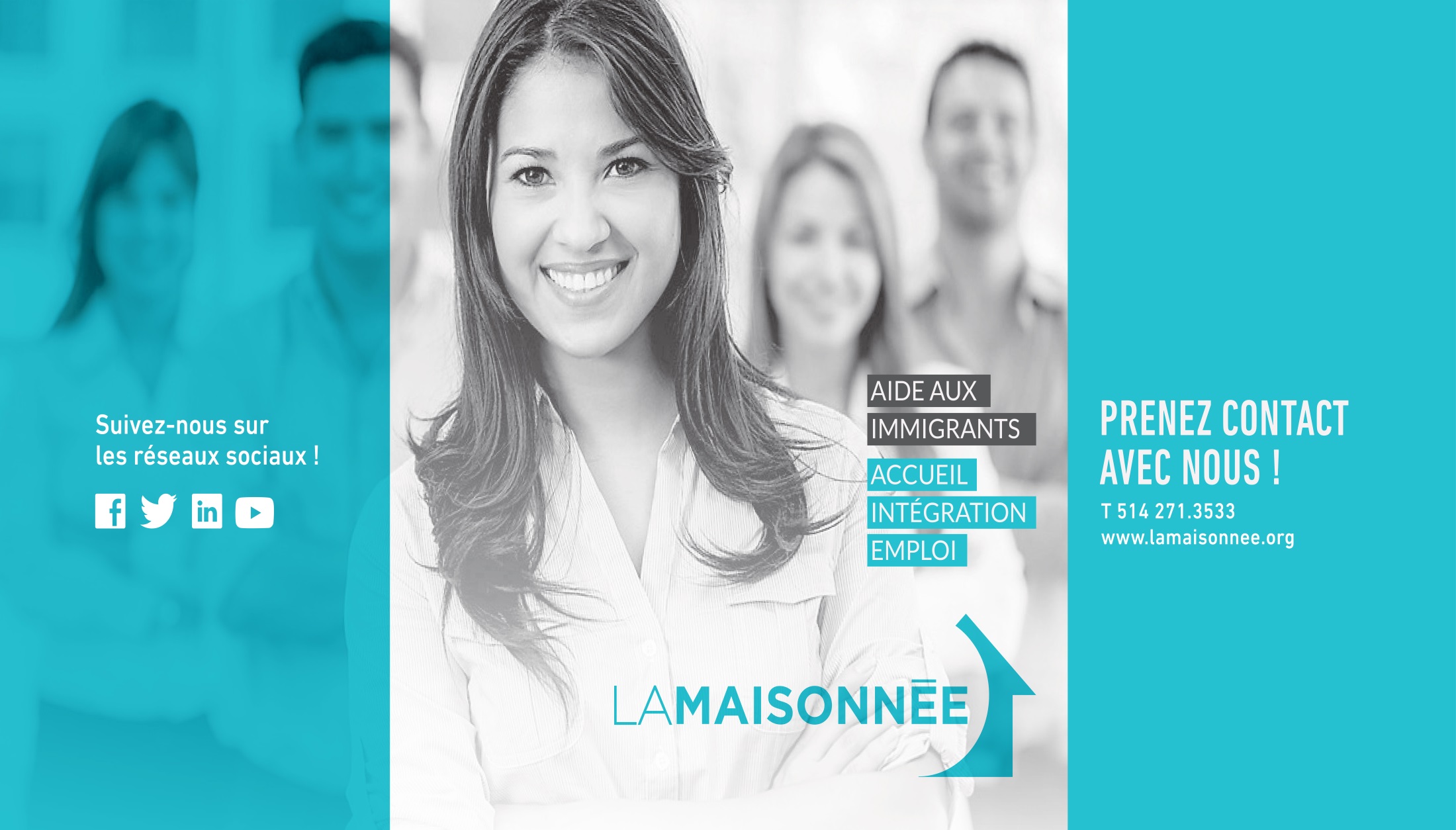 Guy Drudi La Maisonnée 2 novembre 2023